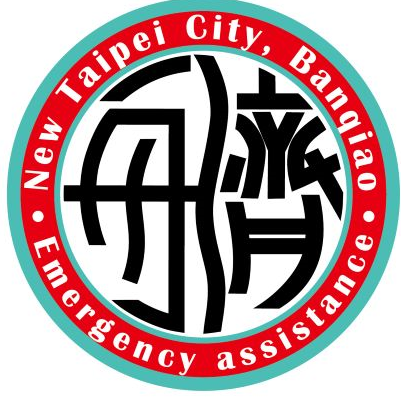 舟濟協會
第一屆第一次
理監事聯席會議       
  民國109年9月19日
1
一、第１屆第１次理監事 聯席會議開始
2
二、選舉第1屆常務理事、           理事長及常務監事
3
三、移交
4
四、第1屆理事長致詞
5
五、提案討論
提案1：聘用工作人員(秘書長)1案。

提案2：會址及連絡電話1案。
6
提案1：聘用工作人員(秘書長)1案
說明:工作人員不得由選任之職員（理監事） 
          擔任。
7
提案1：聘用工作人員(秘書長)1案
決議：聘請謝宜庭小姐擔任秘書長一職。
8
提案2：會址及聯絡電話1案
說明：本會會址需併同「會址使用同意 
              書」，送內政部備查。
9
提案2：會址及聯絡電話1案
決議：會址及聯絡電話如下:

              (1) 會址:新北市板橋區區文化路2段
                               182巷3段95號5樓
              (2)聯絡電話：02-2259-0498
10
提供物資給街友及中低收入戶者
提供無名屍及中低收入戶者喪葬補助
提供公私立慈善機構物資及人力支援協助
社會急難救助之服務
其他協助慈善公益事項
11
宗旨一: 提供物資給街友
　　　及中低收入戶者
12
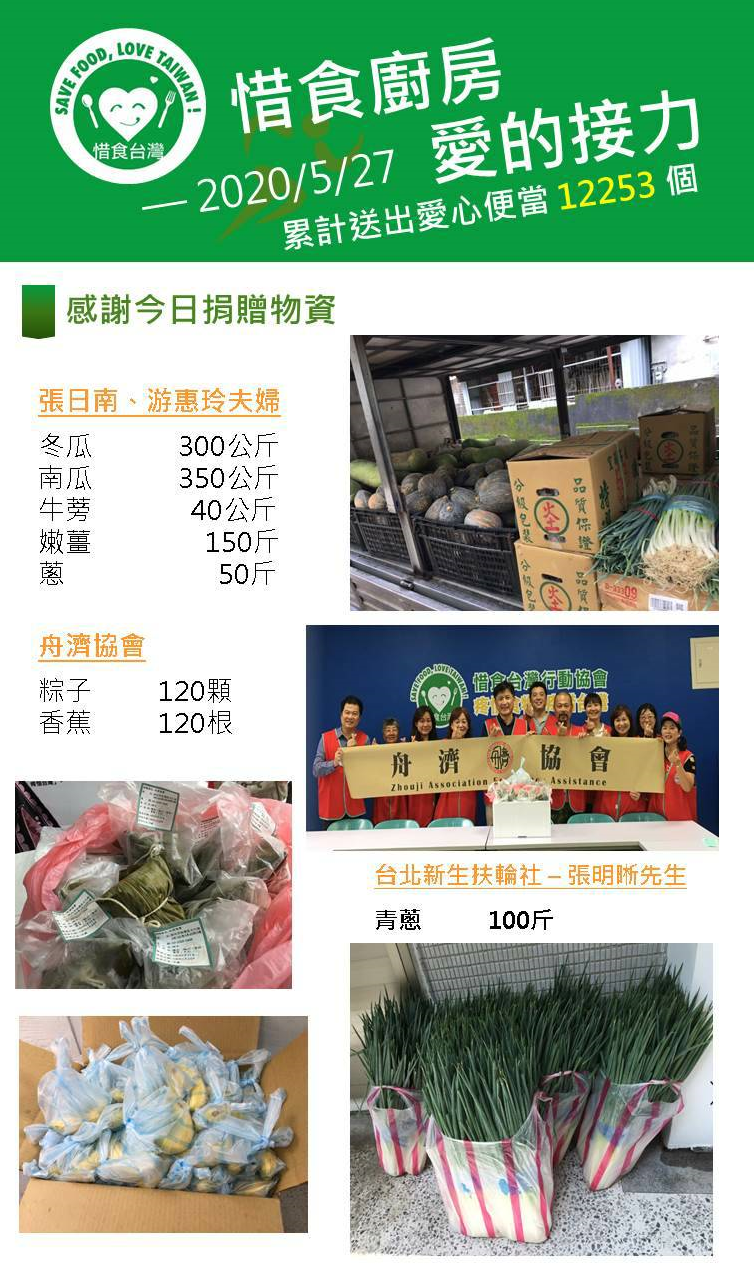 惜食廚房05/27捐贈粽子及水果
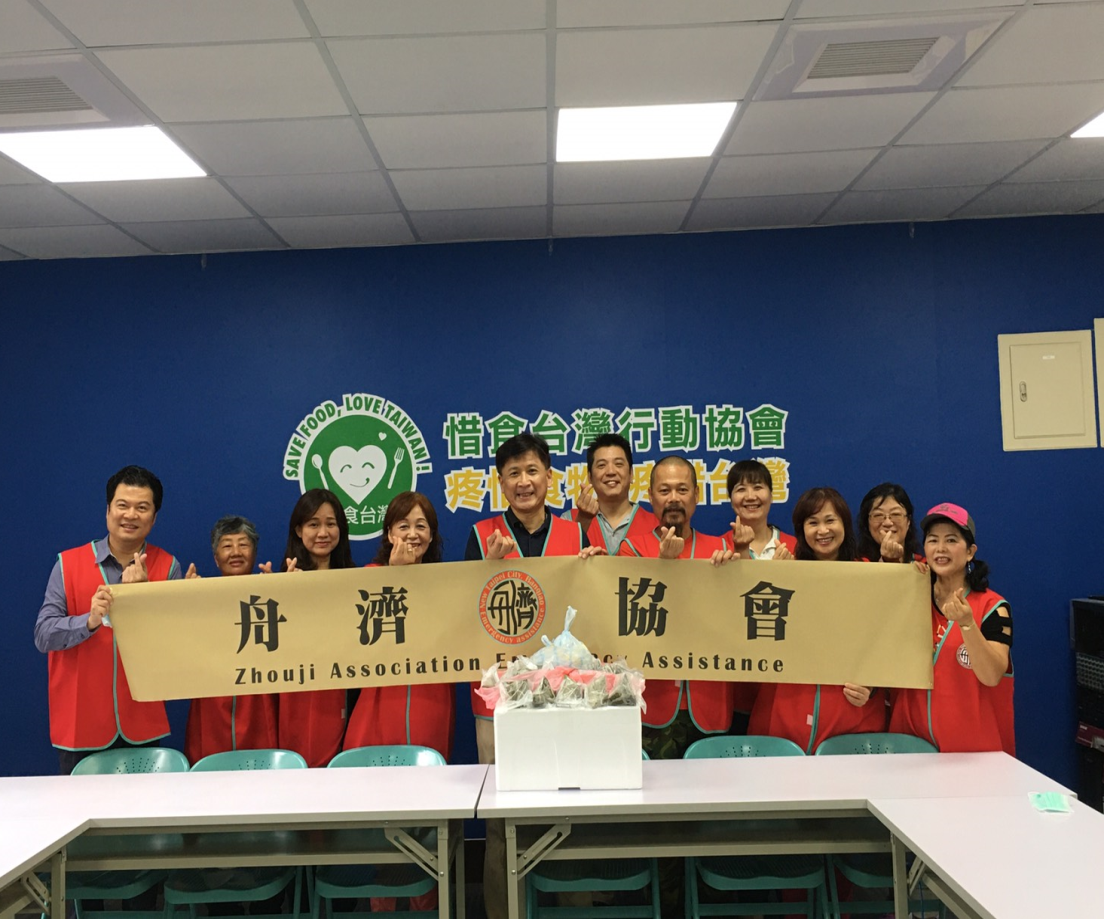 13
06/19端午街友關懷活動
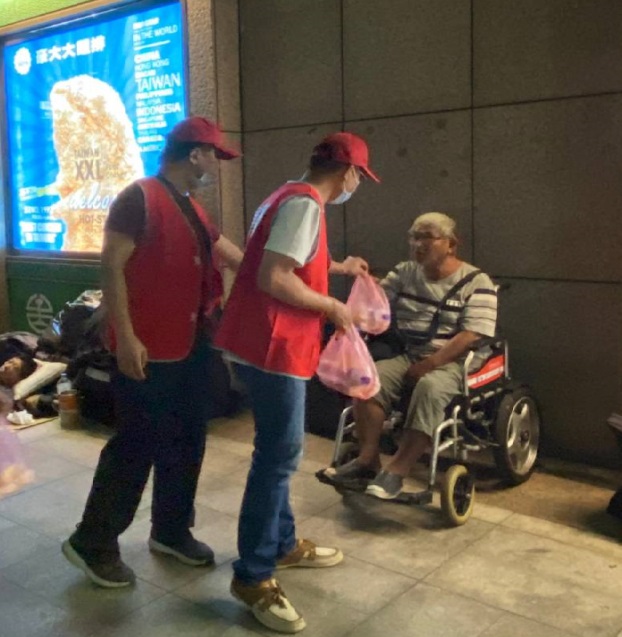 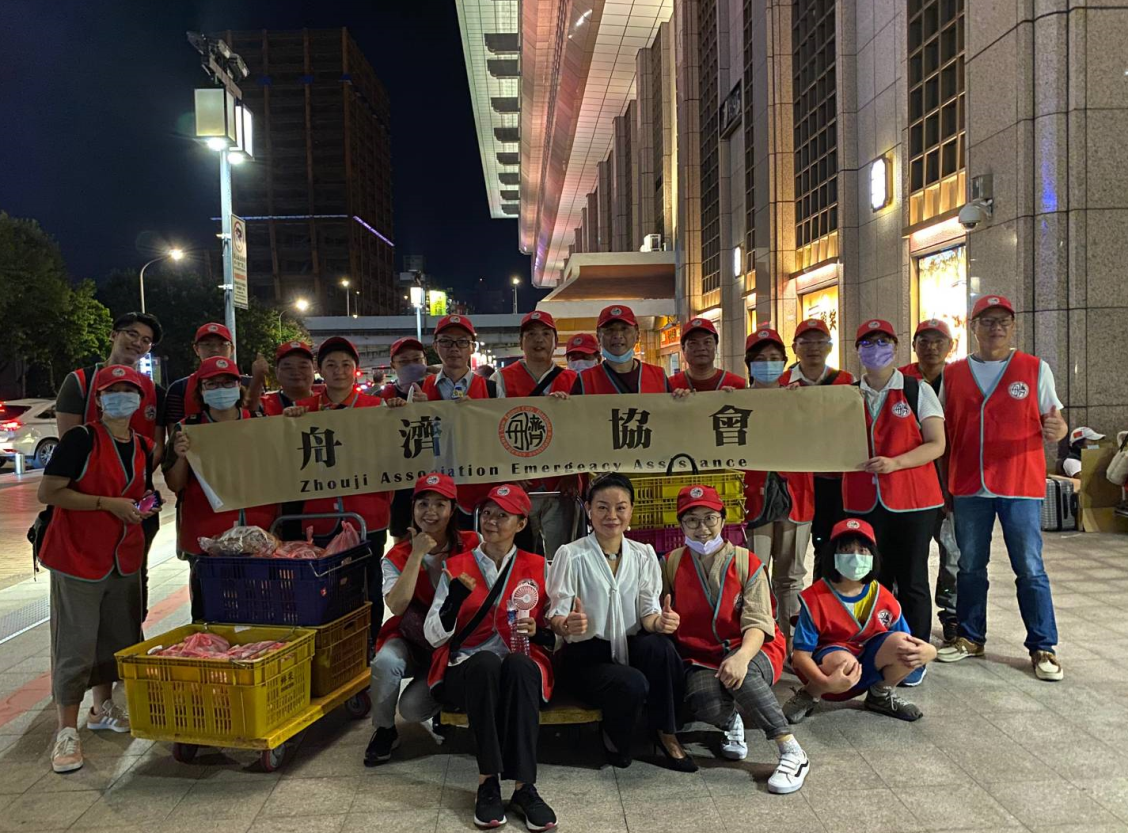 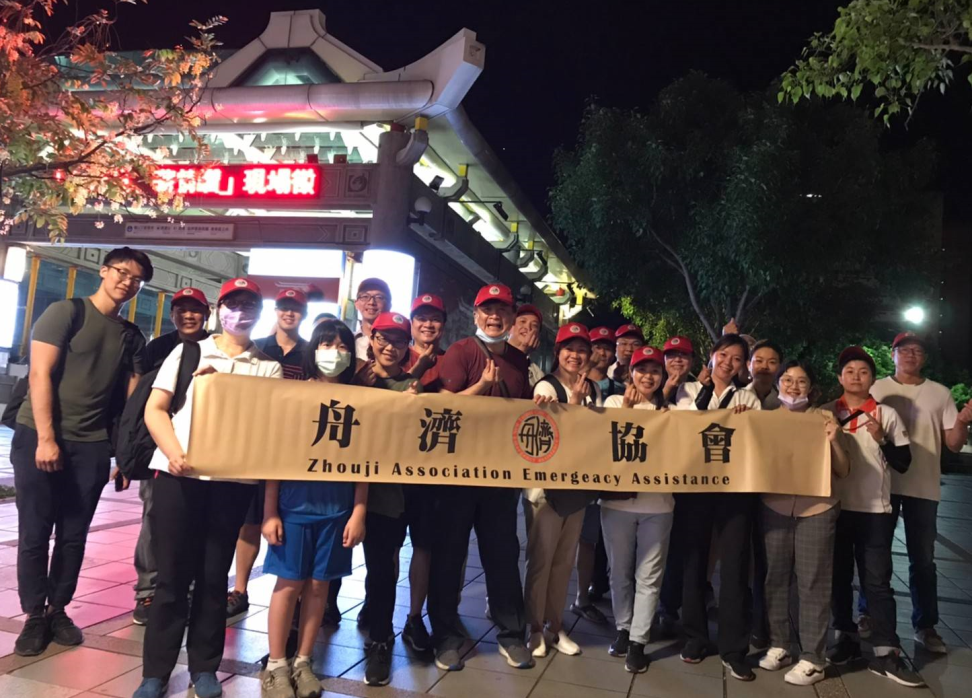 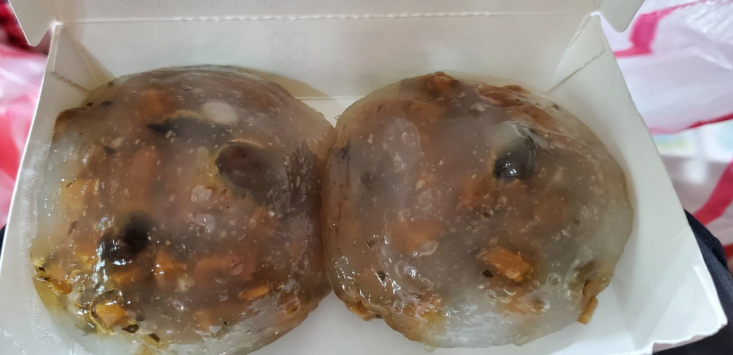 14
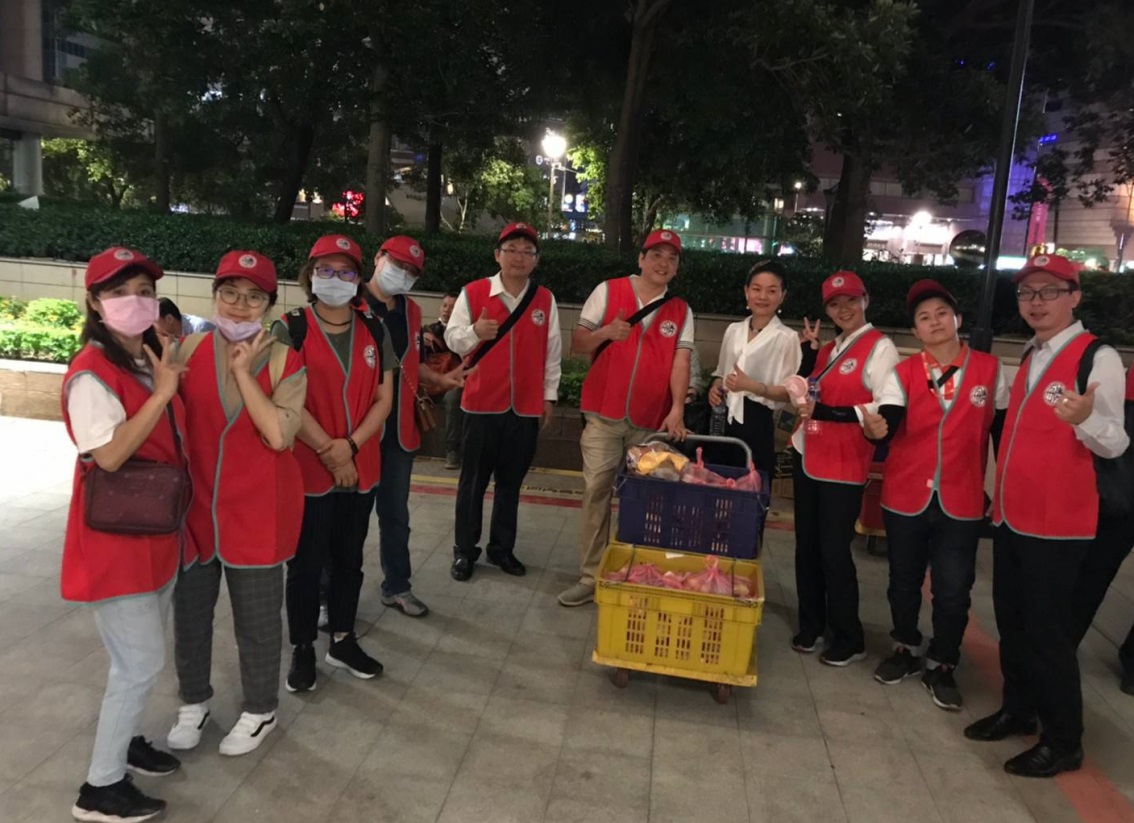 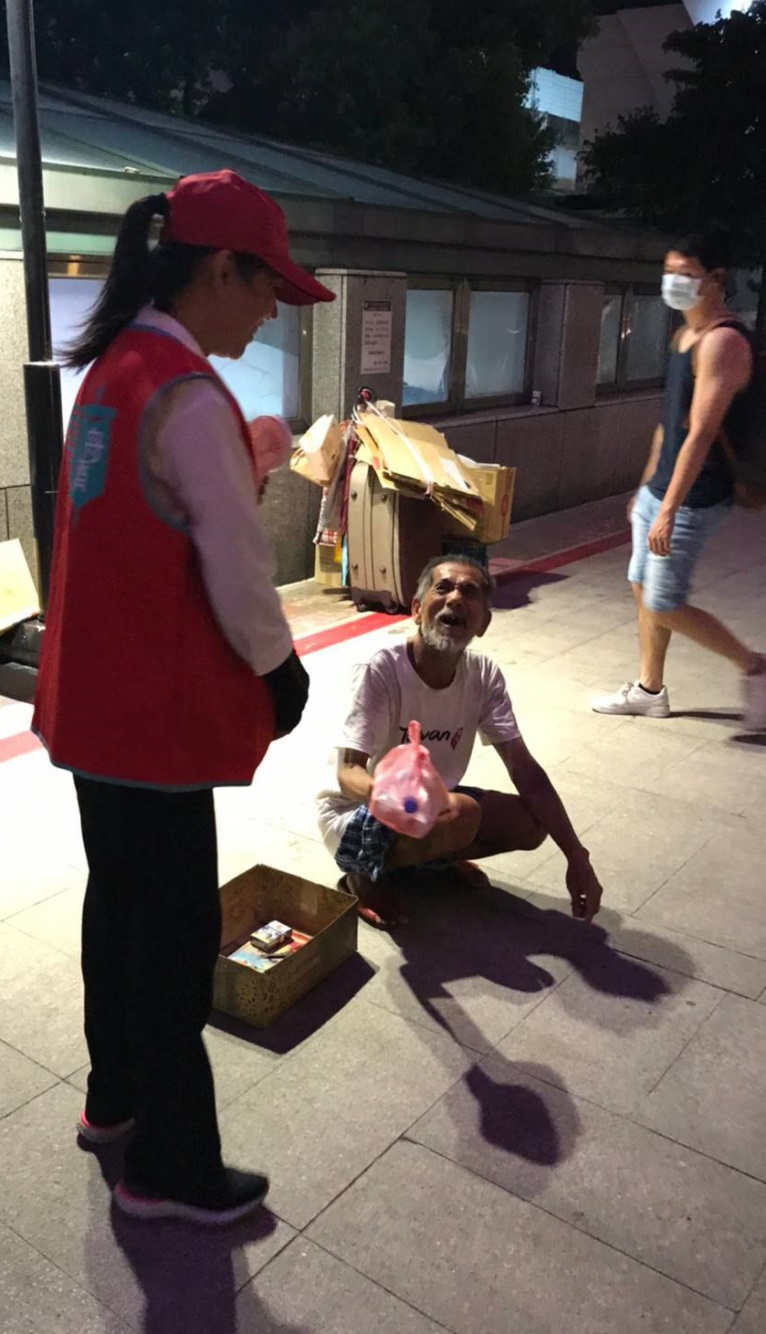 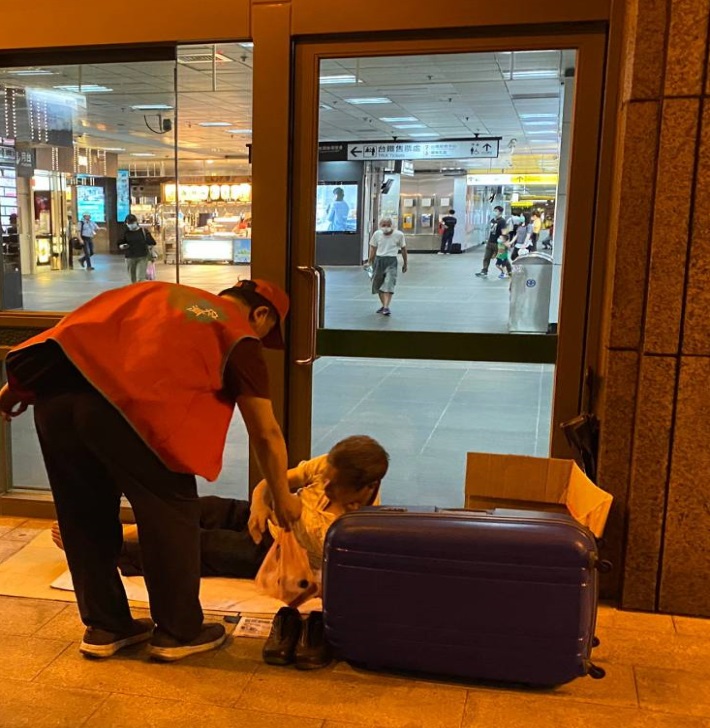 15
109/06/18國泰里 陳里長訪問中低收入戶物資捐贈意見交換
16
宗旨二: 提供無名屍及中低  
                收入戶者喪葬補助
17
18
宗旨三: 提供公私立慈善機構  
               物資及人力支援協助
19
20
宗旨四:社會急難救助之服務
21
22
舟濟協會年度預算表
23
24
六、臨時動議
25
七、散會
26
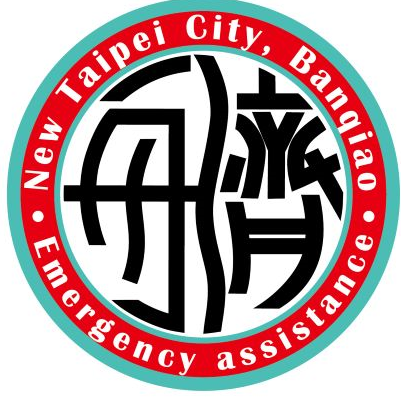 感謝您的參與
27